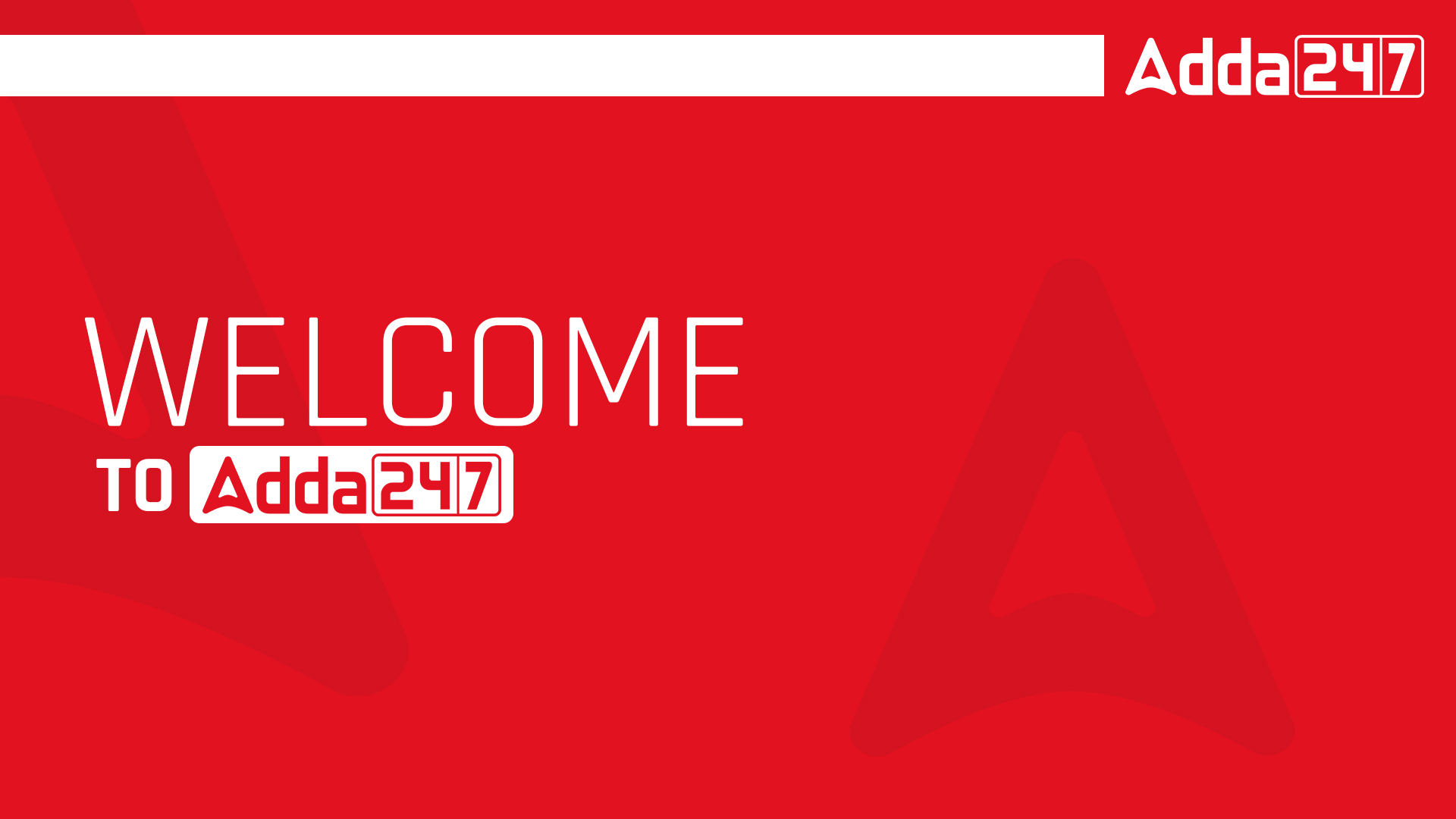 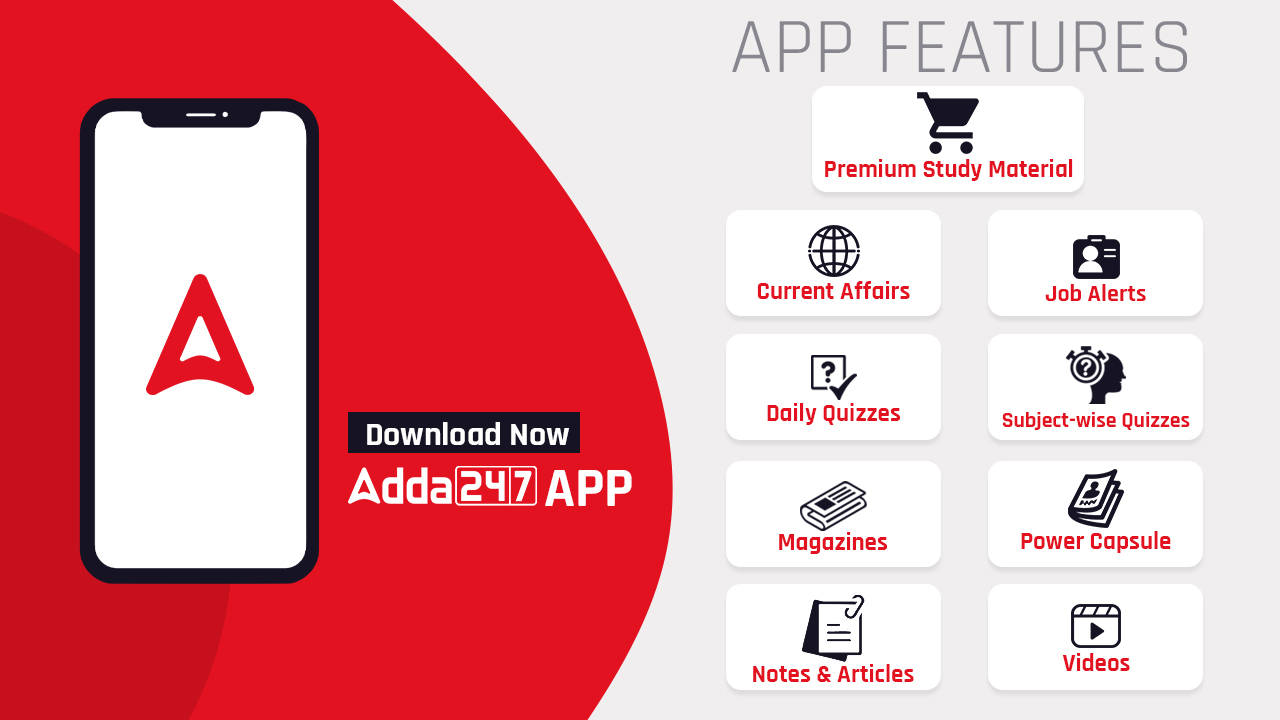 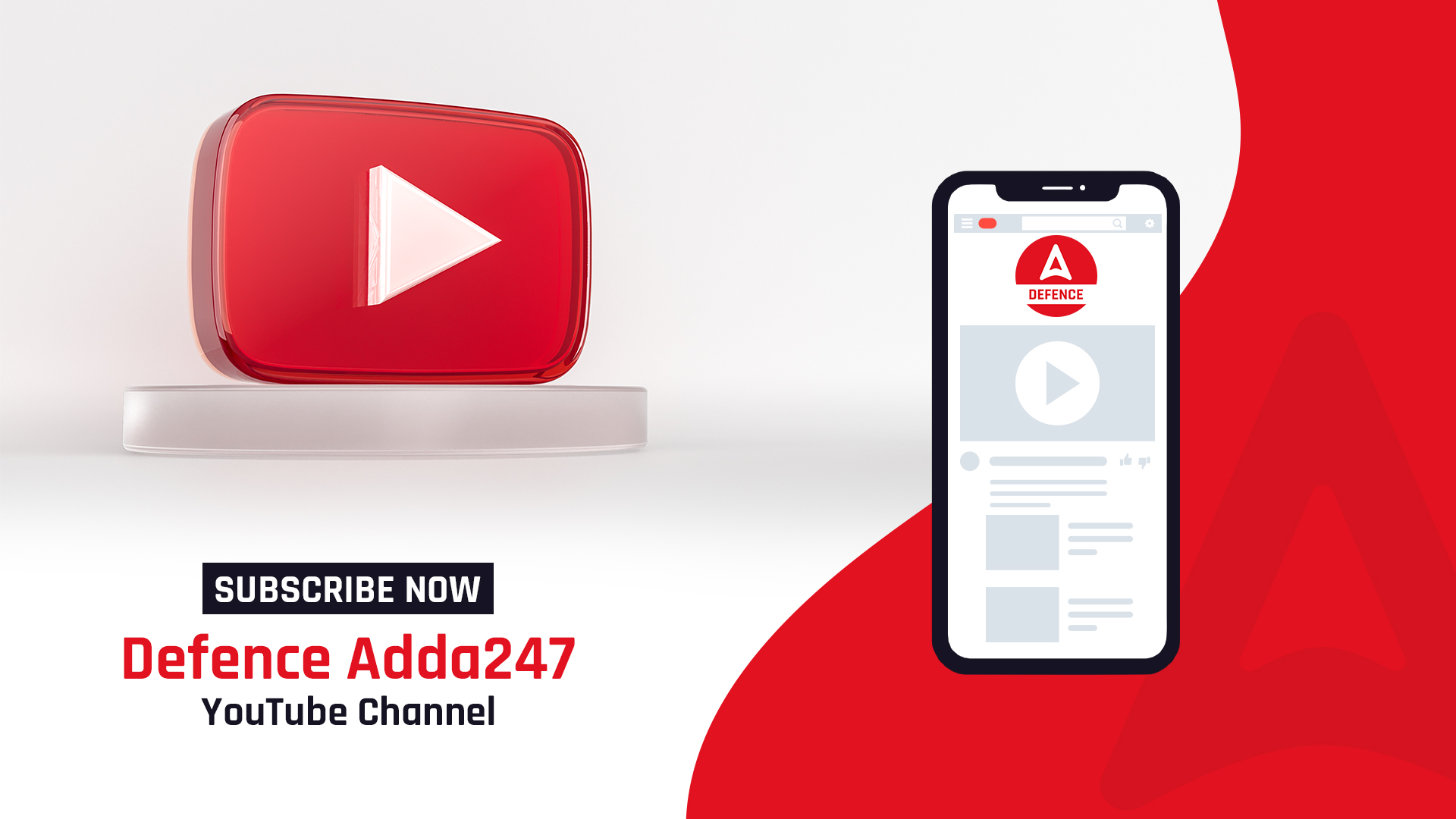 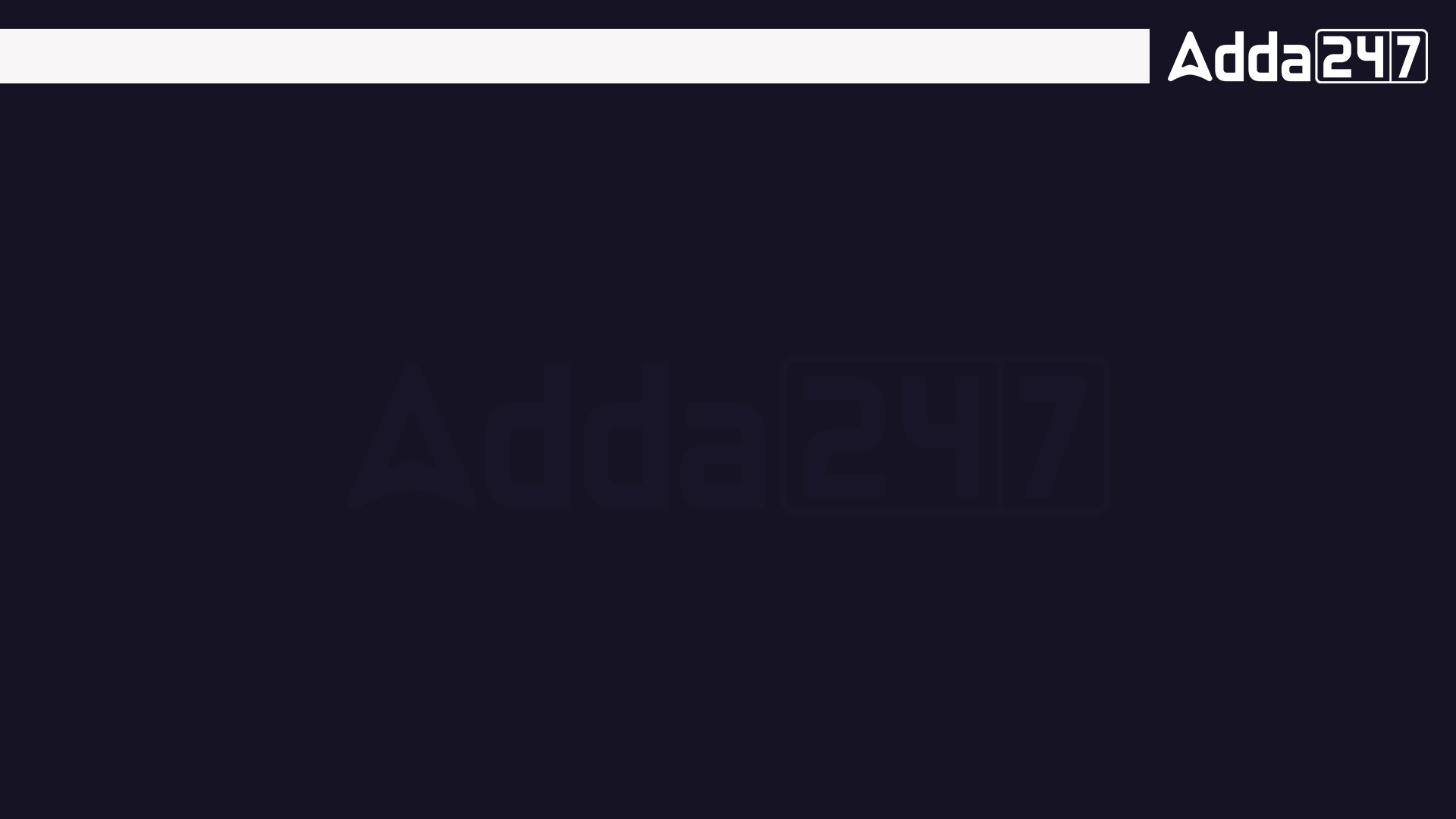 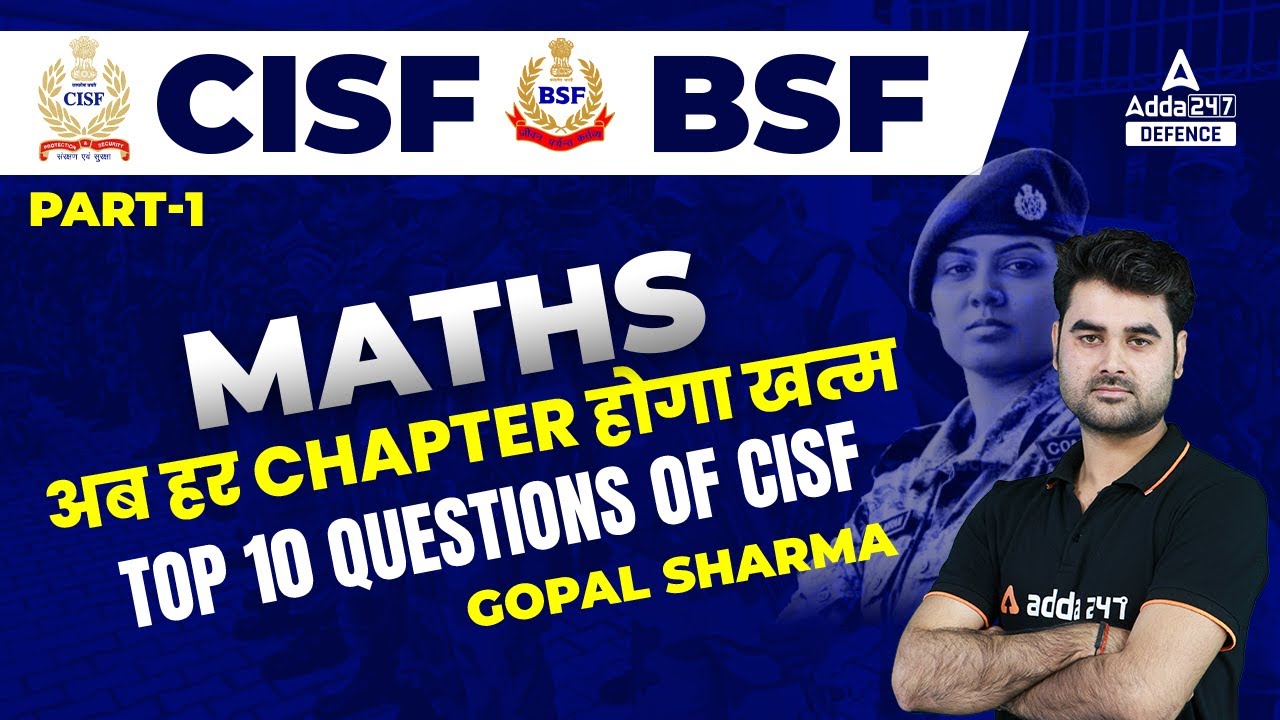 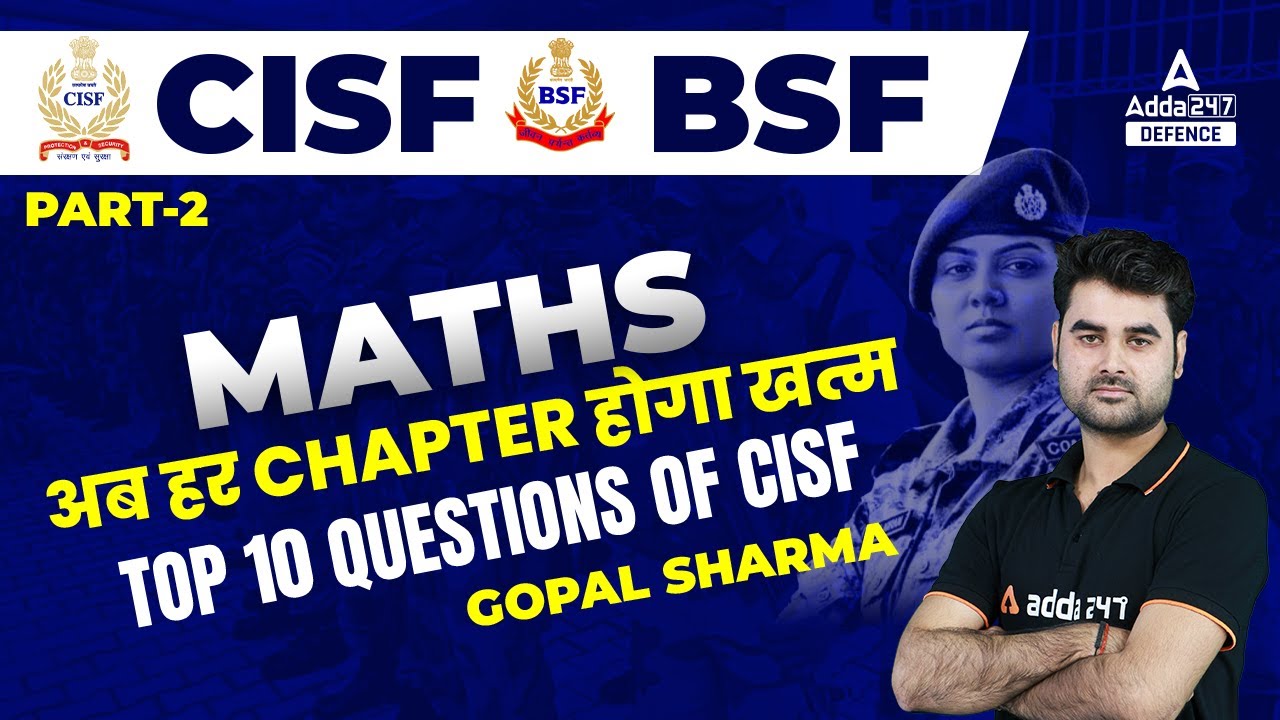 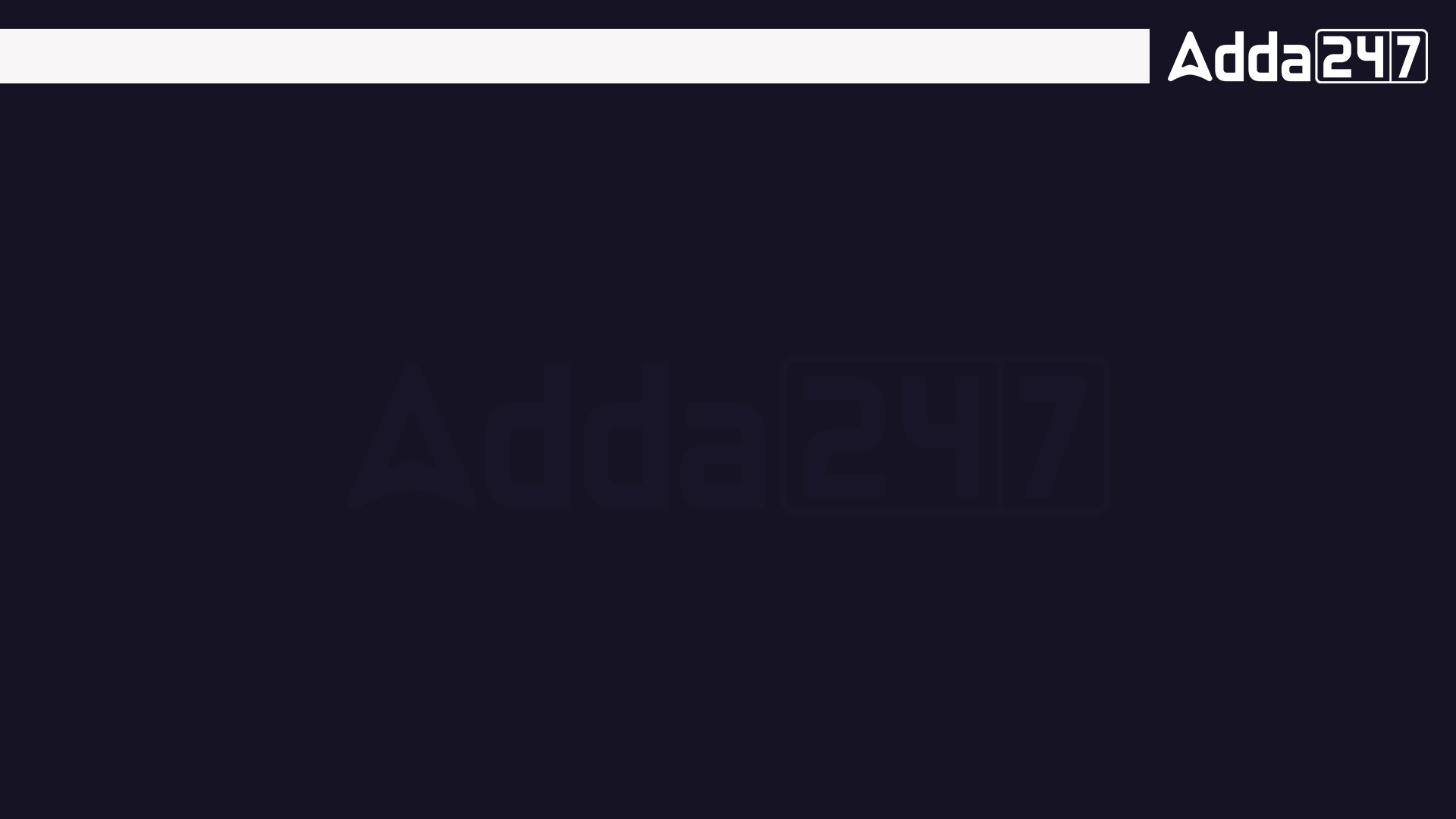 AVERAGE – BY GOPAL SIR  (USE – CODE Y202)
Average of 5 consecutive  number is 23. Find the largest number?
5 क्रमागत संख्या का औसत 23 है। सबसे बड़ी संख्या ज्ञात कीजिए?
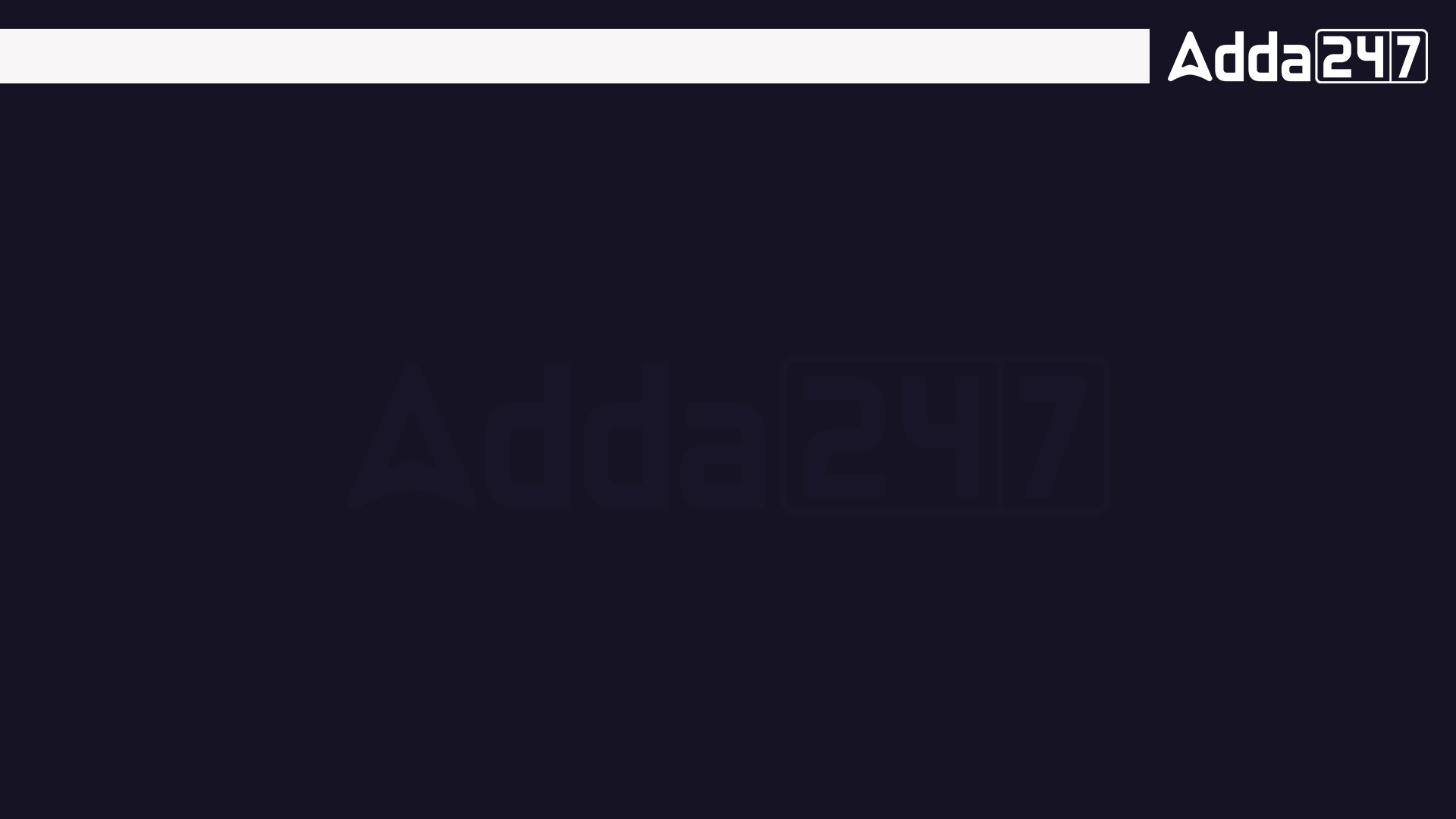 AVERAGE – BY GOPAL SIR  (USE – CODE Y202)
Average of 6 consecutive  odd number is 40. Find the largest number?
6 क्रमागत विषम संख्याओं का औसत 40 है। सबसे बड़ी संख्या ज्ञात कीजिए?
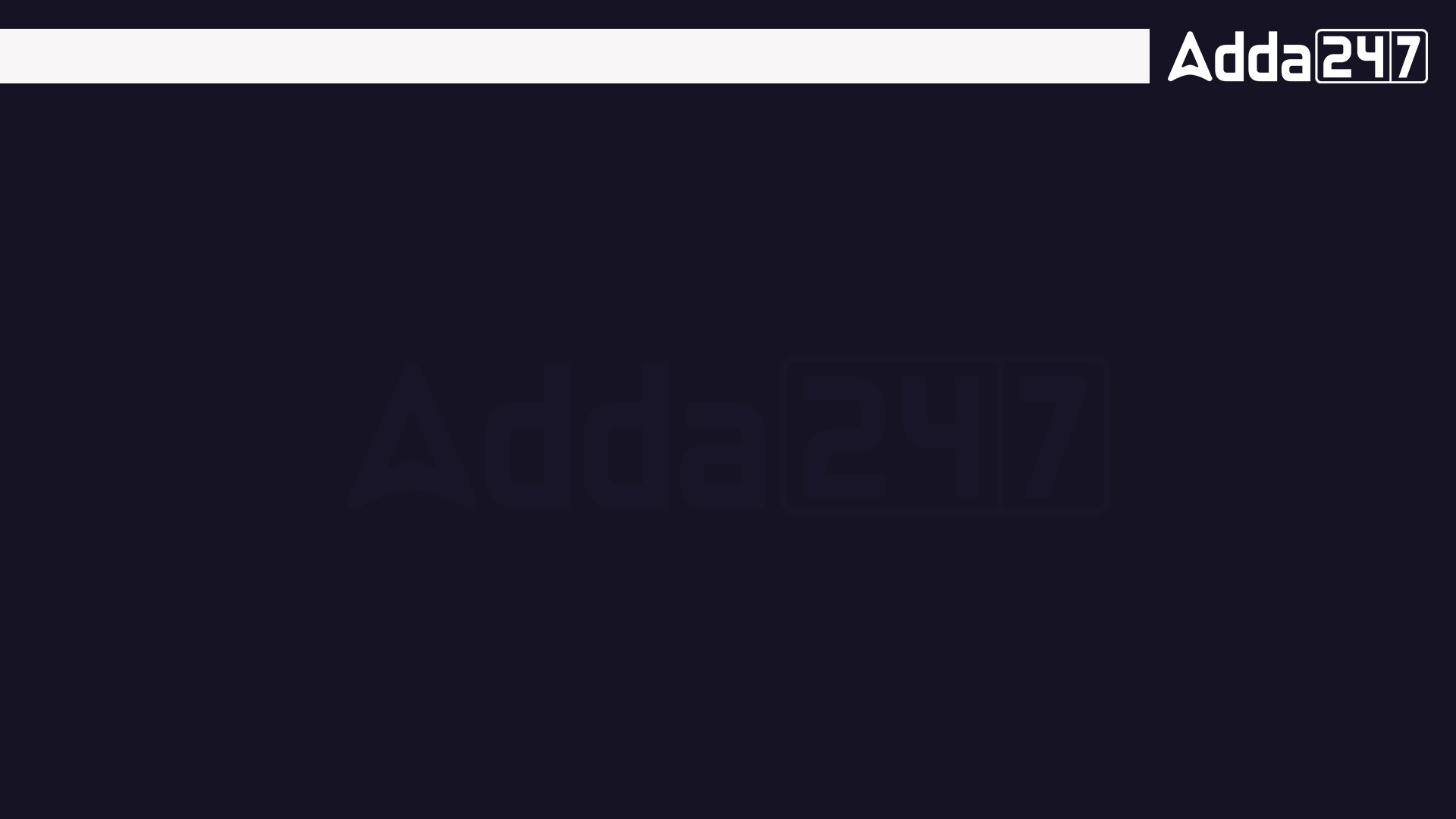 AVERAGE – BY GOPAL SIR  (USE – CODE Y202)
If  the average of 116 consecutive  odd number is 201. Find the sum of first and last number.
यदि 116 क्रमागत विषम संख्याओं का औसत 201 है। पहली और अंतिम संख्या का योग ज्ञात कीजिए।
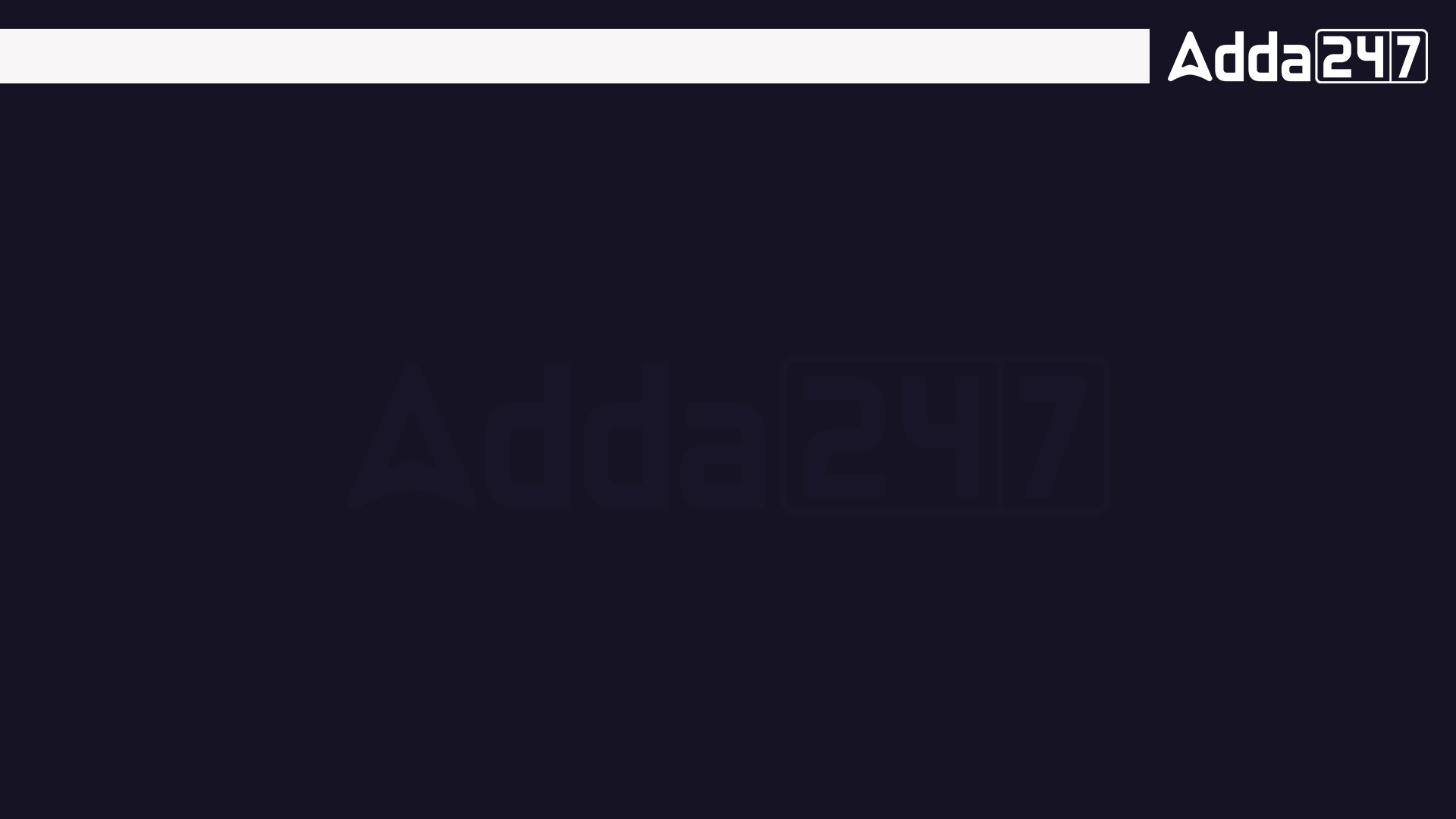 AVERAGE – BY GOPAL SIR  (USE – CODE Y202)
If  the average of 7 consecutive  even number is 44. Find the difference between first and last number
यदि 7 क्रमागत सम संख्याओं का औसत 44 है। पहली और अंतिम संख्या के बीच का अंतर ज्ञात कीजिए
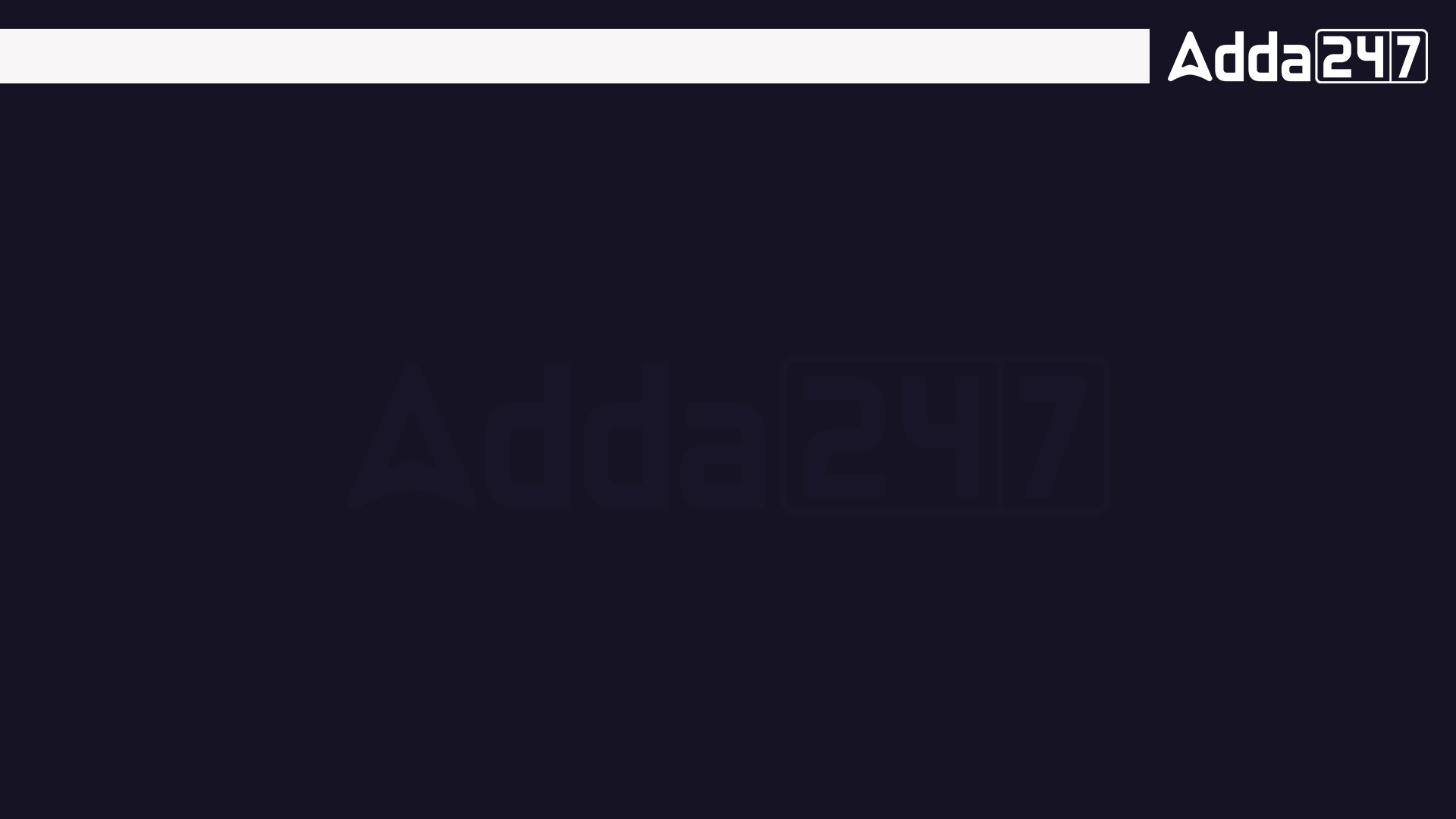 AVERAGE – BY GOPAL SIR  (USE – CODE Y202)
If the average of 17 consecutive even number is 143. Find the difference between first and last number?
यदि 17 क्रमागत सम संख्याओं का औसत 143 है। पहली और अंतिम संख्या के बीच अंतर ज्ञात कीजिए?
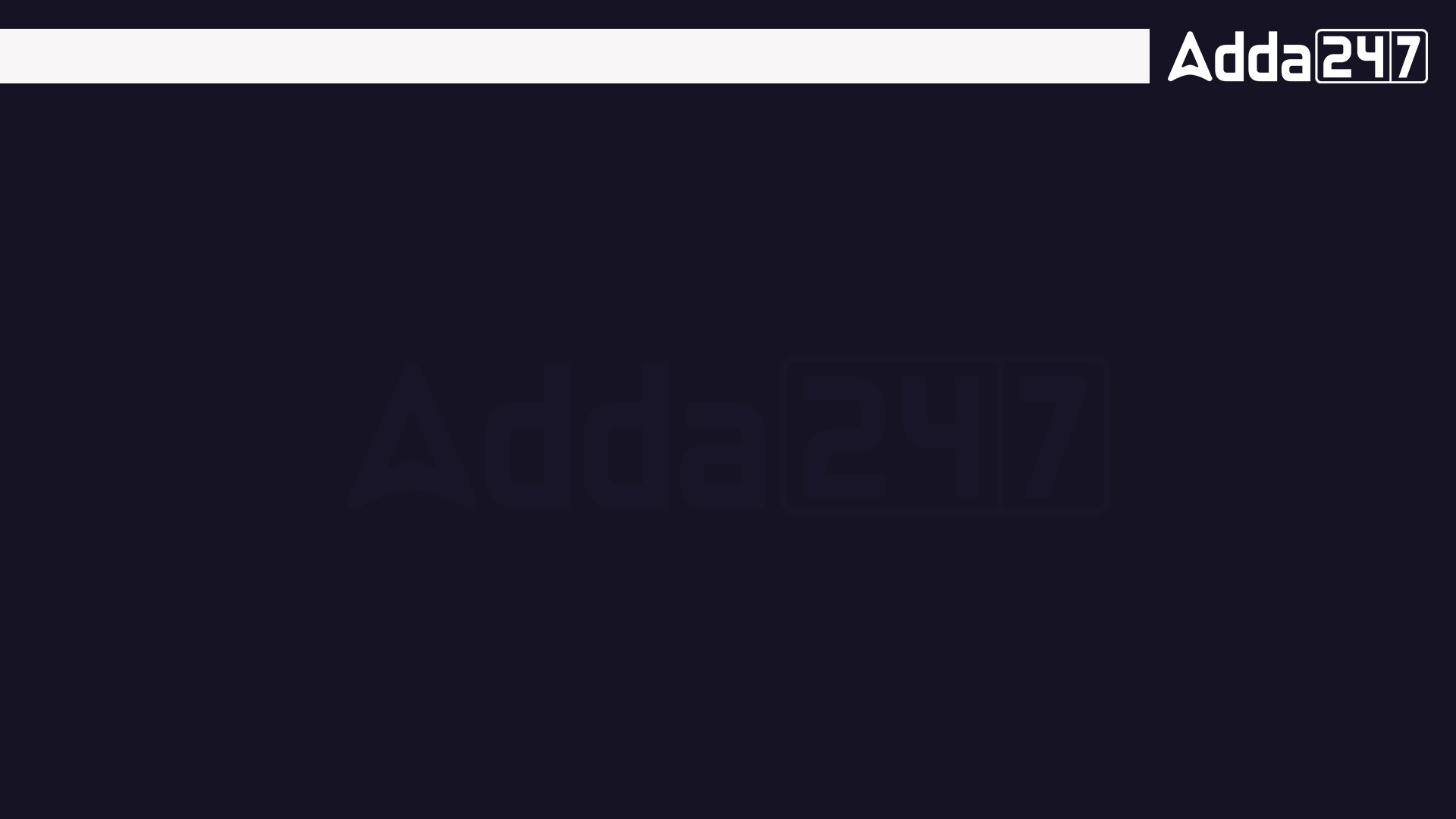 AVERAGE – BY GOPAL SIR  (USE – CODE Y202)
If the average of 5 consecutive number starting with m is n. Find  the average of 6 consecutive  number starting with m + 2? 
यदि m से शुरू होने वाली लगातार 5 संख्याओं का औसत n है। एम + 2 से शुरू होने वाली लगातार 6 संख्याओं का औसत ज्ञात कीजिए?
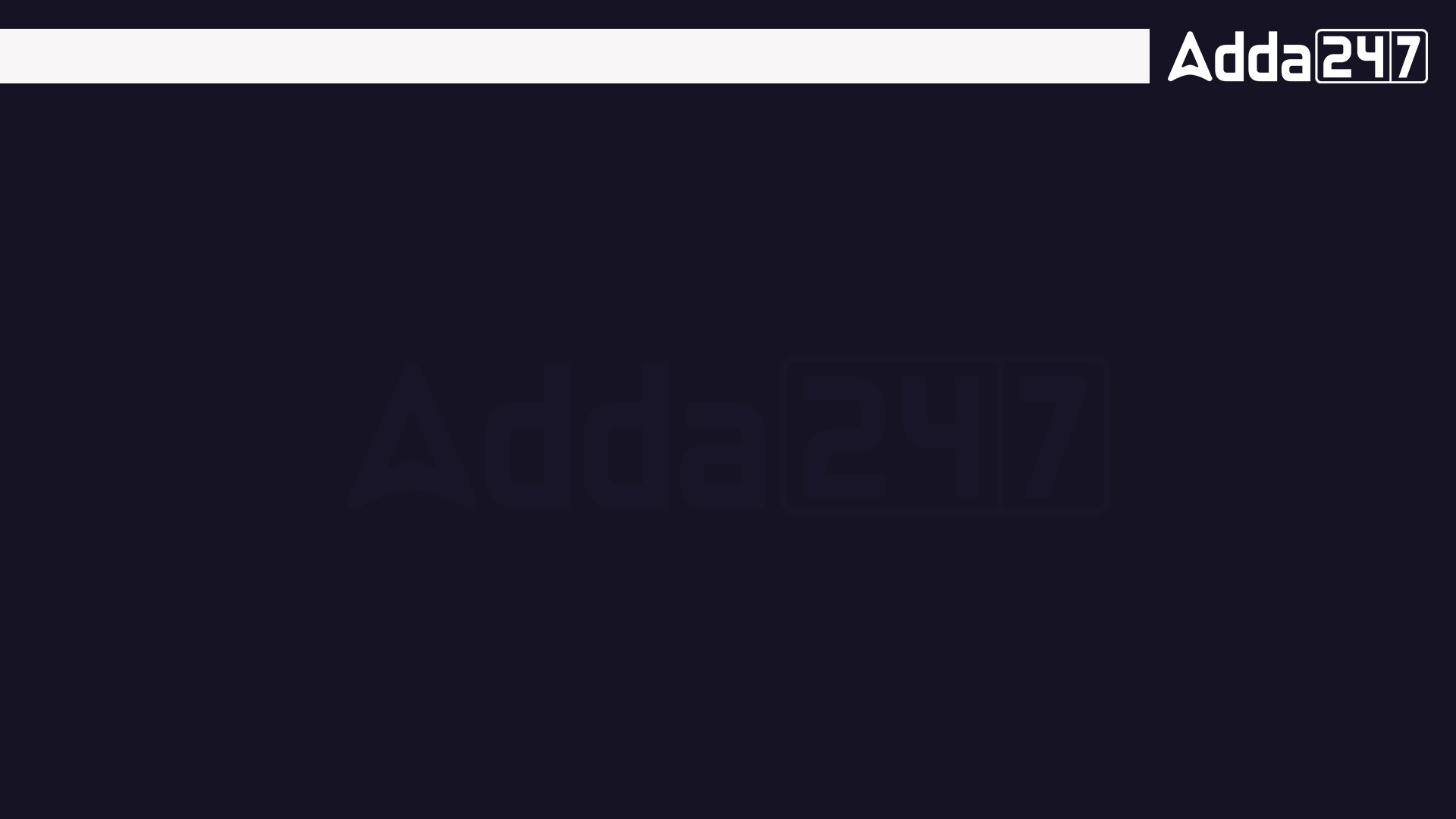 AVERAGE – BY GOPAL SIR  (USE – CODE Y202)
a, b, c, d, e are five consecutive odd number. Find the average of all this number in terms of a?
a, b, c, d, e पाँच क्रमागत विषम संख्याएँ हैं। a के पदों में इन सभी संख्याओं का औसत ज्ञात कीजिए।
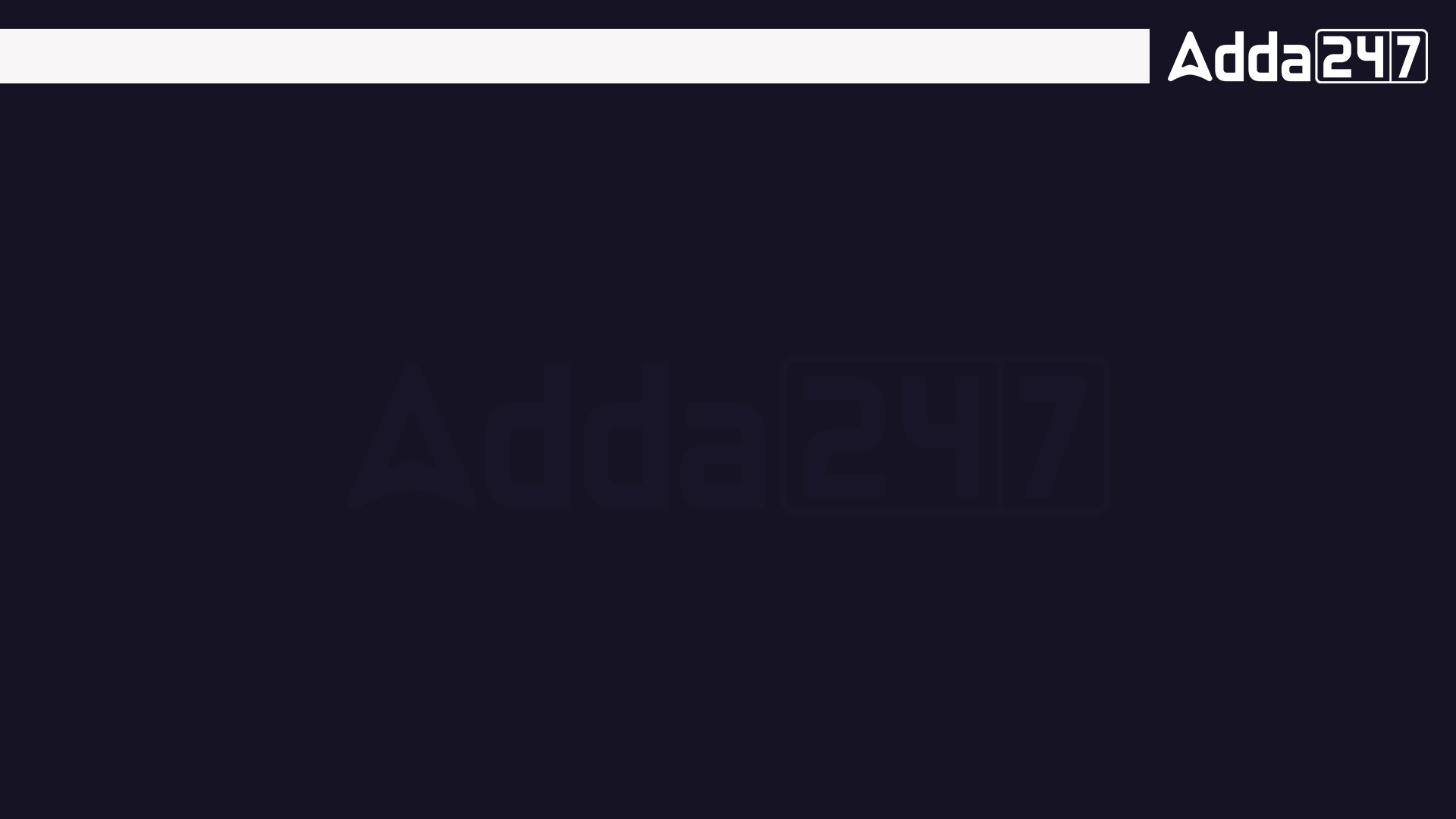 AVERAGE – BY GOPAL SIR  (USE – CODE Y202)
Average age of 17 student of a class is 16 years. If a new student join the class then average age becomes 20. Then find the age of new student?
एक कक्षा के 17 छात्रों की औसत आयु 16 वर्ष है। यदि एक नया छात्र कक्षा में शामिल होता है तो औसत आयु 20 हो जाती है। तो नए छात्र की आयु ज्ञात करें?
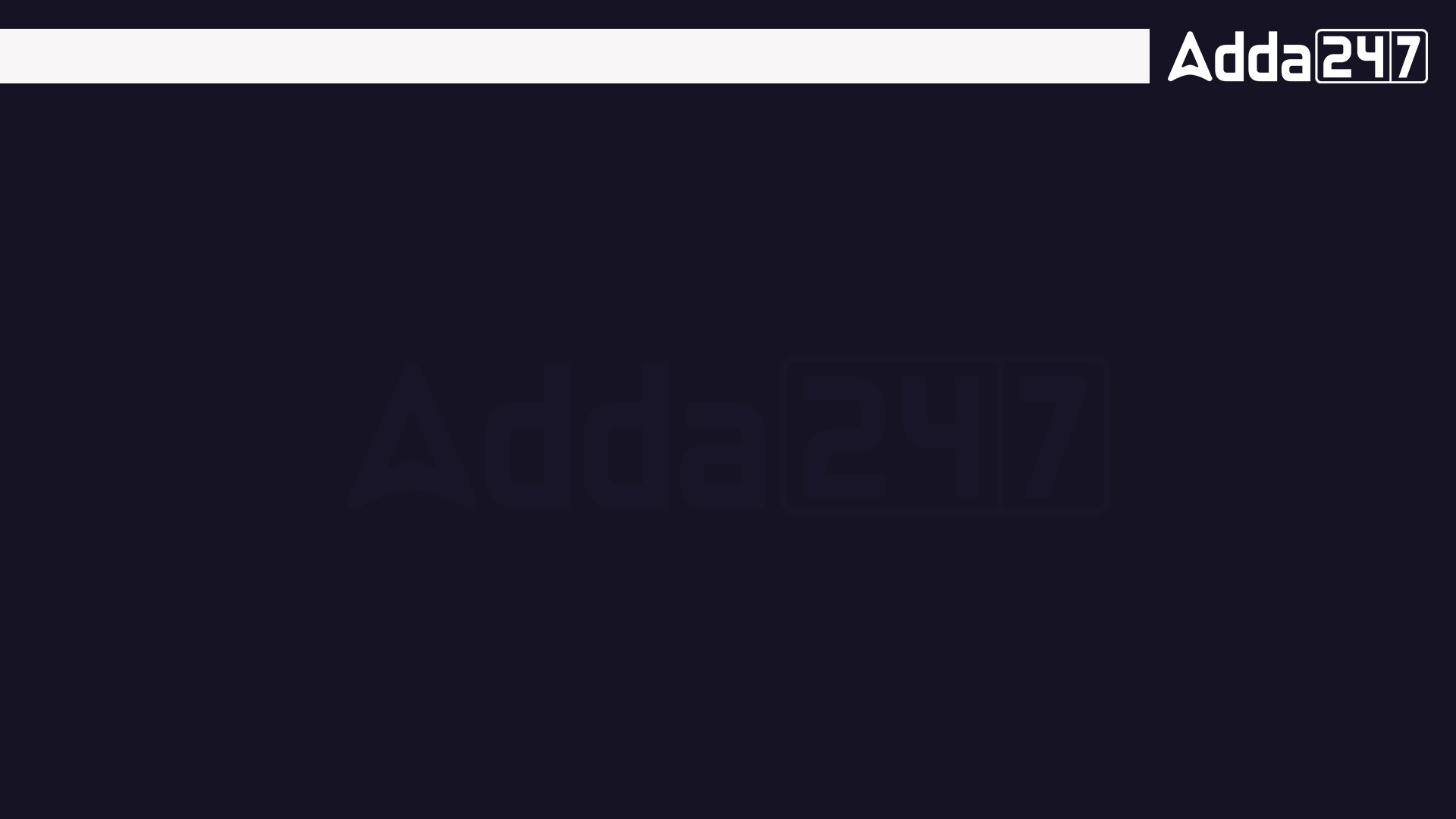 AVERAGE – BY GOPAL SIR  (USE – CODE Y202)
Average weight of 17 players of a team is 22 kg. If a  player leave the team then the average becomes 23 kg then find the weight of that player?
एक टीम के 17 खिलाड़ियों का औसत भार 22 किग्रा है। यदि कोई खिलाड़ी टीम छोड़ देता है तो औसत 23 किग्रा हो जाता है तो उस खिलाड़ी का वजन ज्ञात कीजिये?
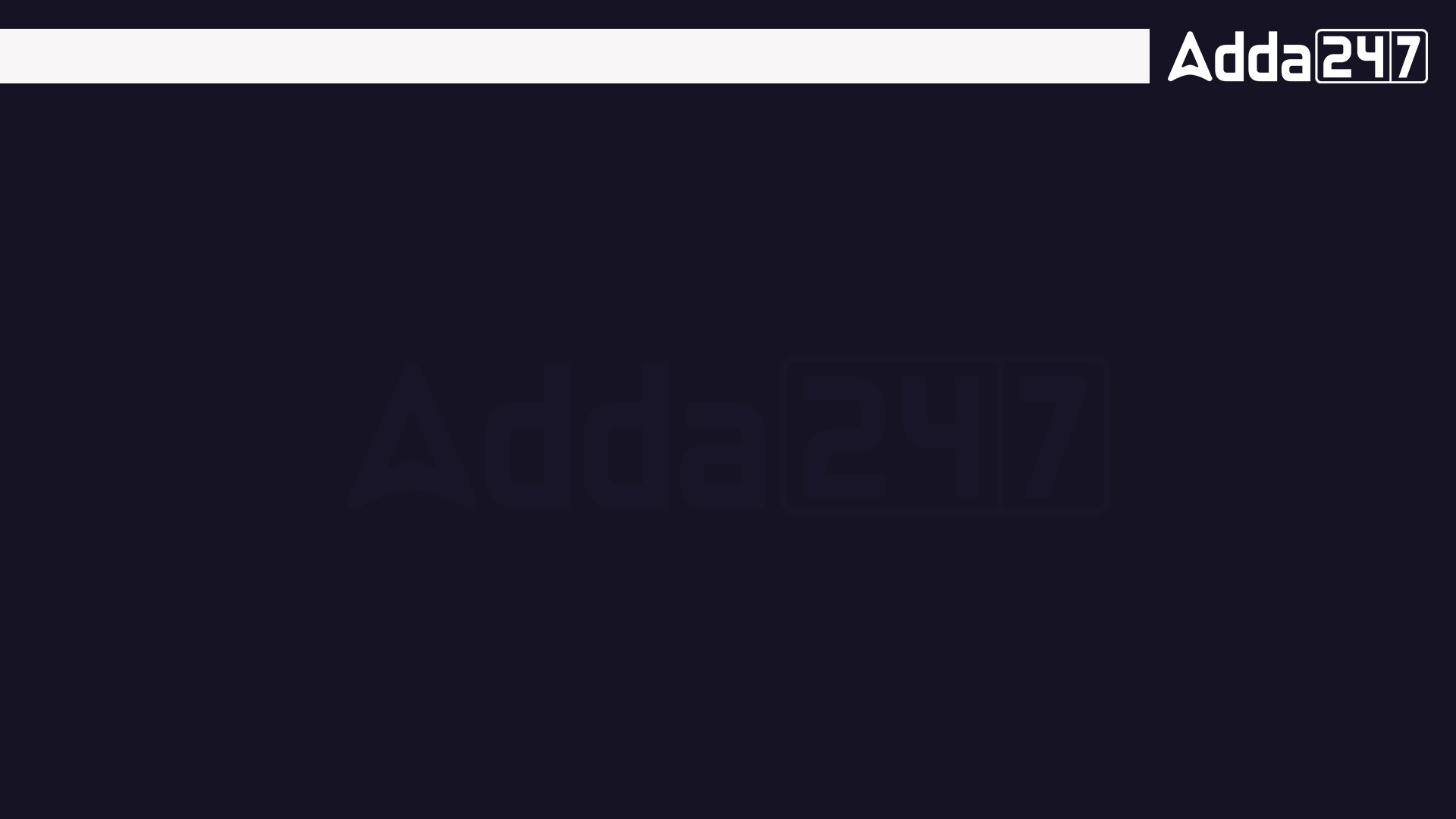 AVERAGE – BY GOPAL SIR  (USE – CODE Y202)
Average of 17 number is 63. Average of first 9 number is 64. Average of last 9 number is 61. Find 9th number?
17 संख्या का औसत 63 है। पहली 9 संख्या का औसत 64 है। अंतिम 9 संख्या का औसत 61 है। 9वीं संख्या ज्ञात कीजिए?
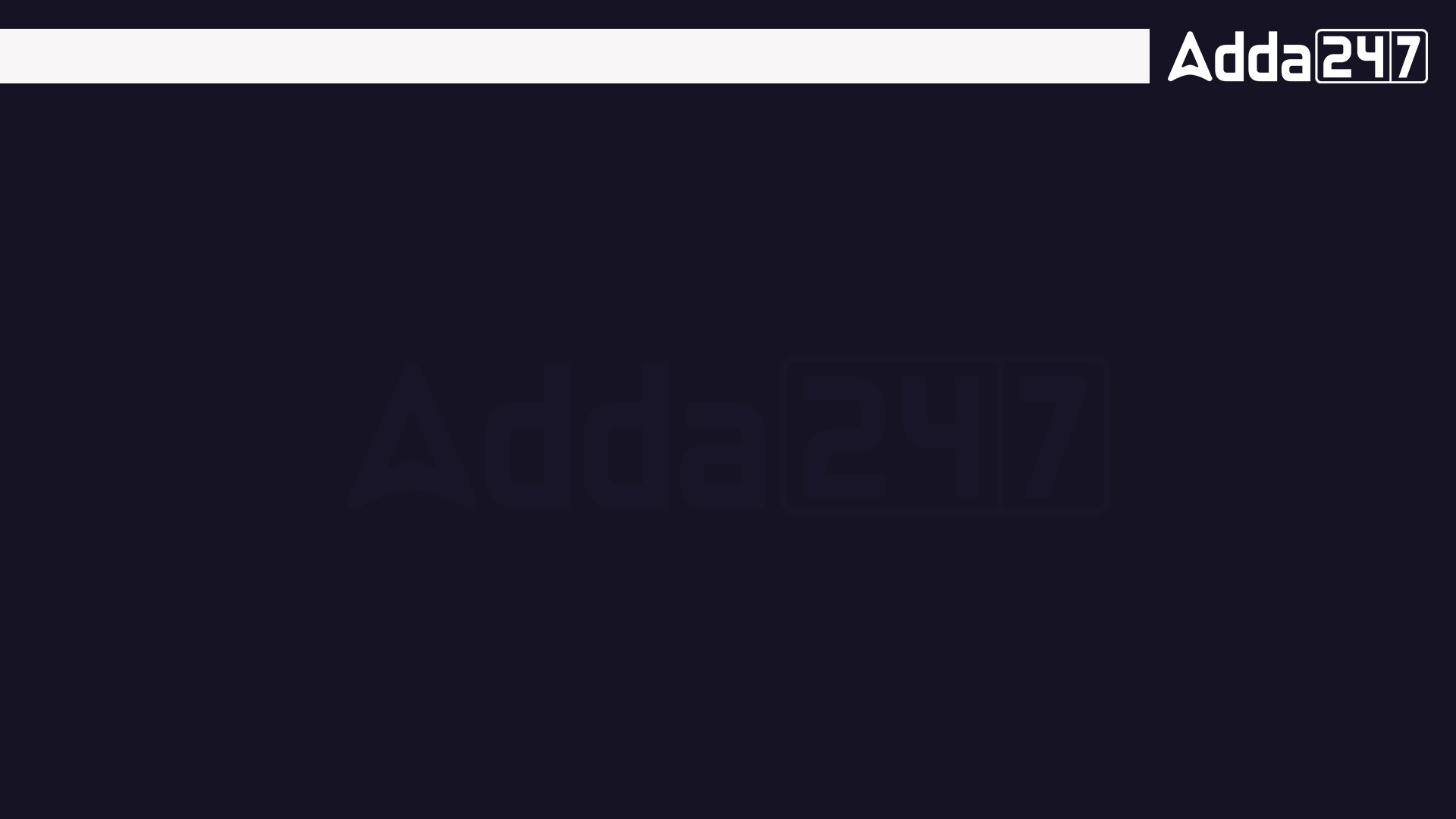 AVERAGE – BY GOPAL SIR  (USE – CODE Y202)
Average of 13 number is 52. Average of first 7 number is 51. Average of last 7 number is 54. Find 7th number?
13 संख्या का औसत 52 है। पहली 7 संख्या का औसत 51 है। अंतिम 7 संख्या का औसत 54 है। 7वीं संख्या ज्ञात कीजिए?
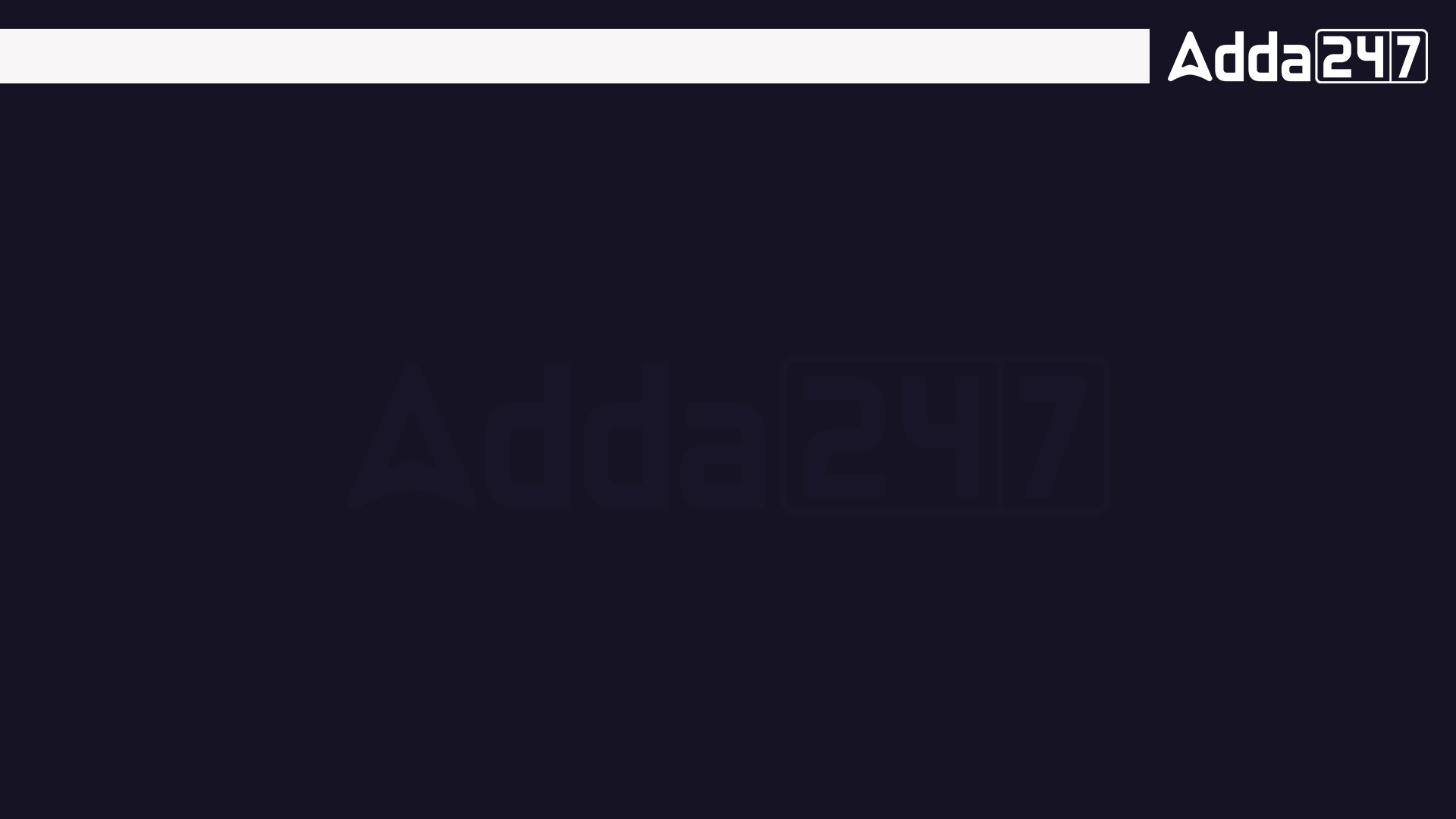 AVERAGE – BY GOPAL SIR  (USE – CODE Y202)
There is some average of 11 innings of a batsman. He scores 90 runs in 12th innings then average is decreased by 5 runs. Find his current average?
एक बल्लेबाज की 11 पारियों का औसत होता है। वह 12वीं पारी में 90 रन बनाता है तो औसत 5 रन कम हो जाता है। उसका वर्तमान औसत ज्ञात कीजिए?
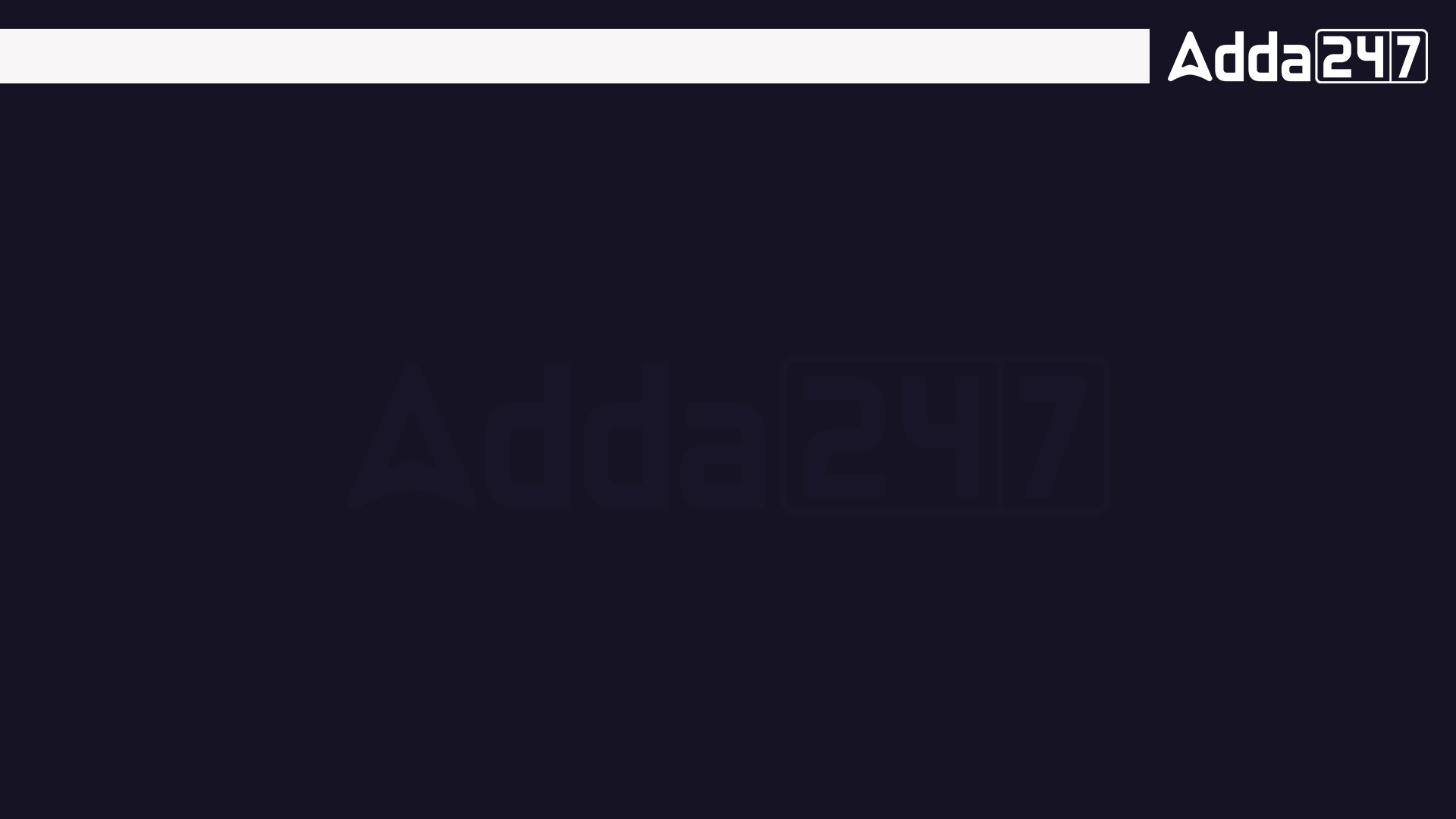 AVERAGE – BY GOPAL SIR  (USE – CODE Y202)
If the average of 64 innings of a batsman is 62. If highest and lowest innings are excluded then the average of remaining 62 innings is 60. If the difference between highest and lowest innings is 180 runs. Find his highest and lowest score?
यदि एक बल्लेबाज की 64 पारियों का औसत 62 है। यदि उच्चतम और निम्नतम पारियों को हटा दिया जाए तो शेष 62 पारियों का औसत 60 है। यदि उच्चतम और निम्नतम पारियों के बीच का अंतर 180 रन है। उसका उच्चतम और निम्नतम अंक ज्ञात कीजिए?
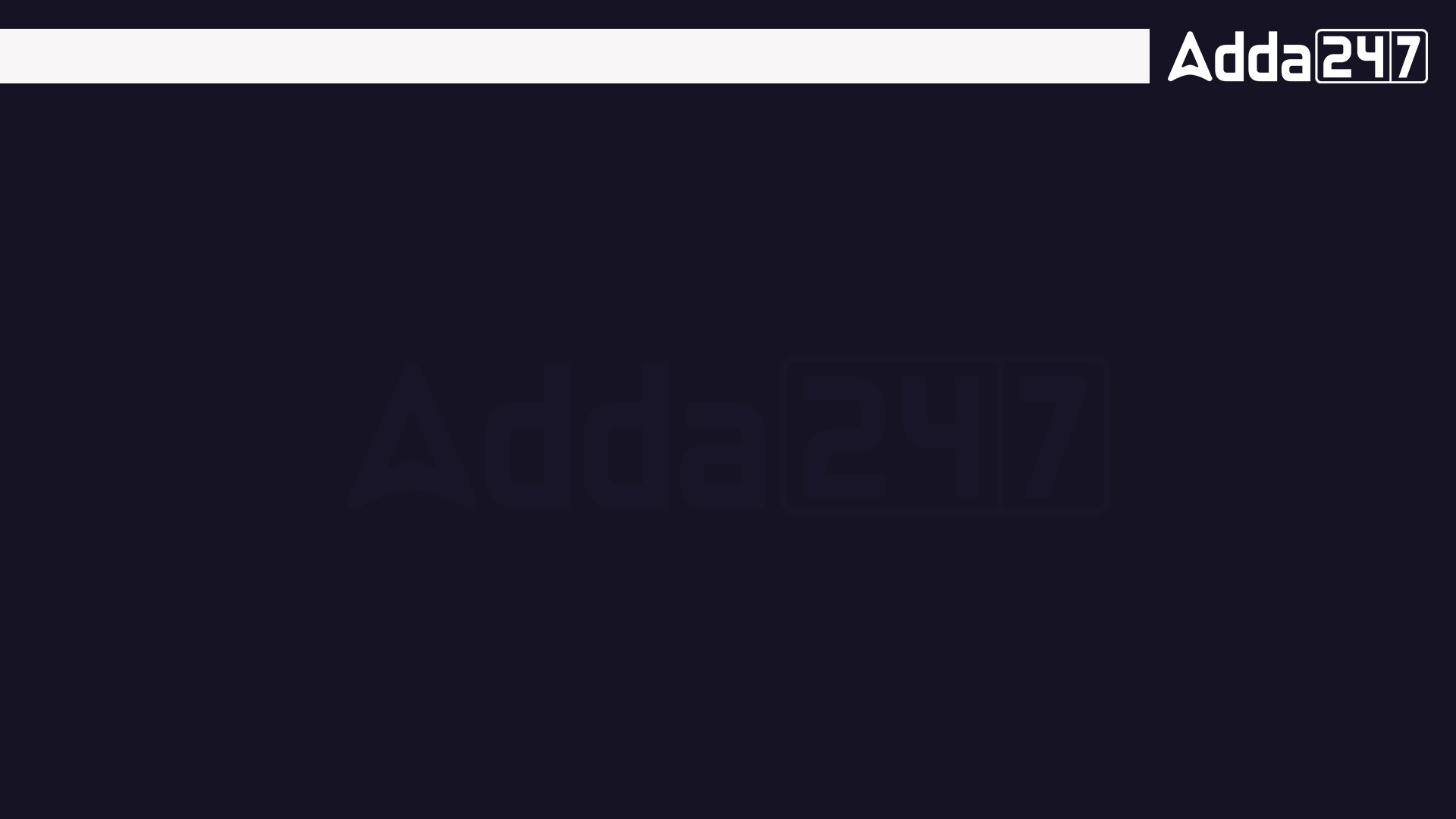 AVERAGE – BY GOPAL SIR  (USE – CODE Y202)
If the average of 42 innings of a batsman is 30. If highest and lowest innings are excluded then the average of remaining 40 innings is 28. If the difference between highest and lowest innings is 100 runs. Find his highest and lowest score?
यदि एक बल्लेबाज की 42 पारियों का औसत 30 है। यदि उच्चतम और निम्नतम पारियों को हटा दिया जाए तो शेष 40 पारियों का औसत 28 है। यदि उच्चतम और निम्नतम पारियों के बीच का अंतर 100 रन है। उसका उच्चतम और निम्नतम अंक ज्ञात कीजिए?
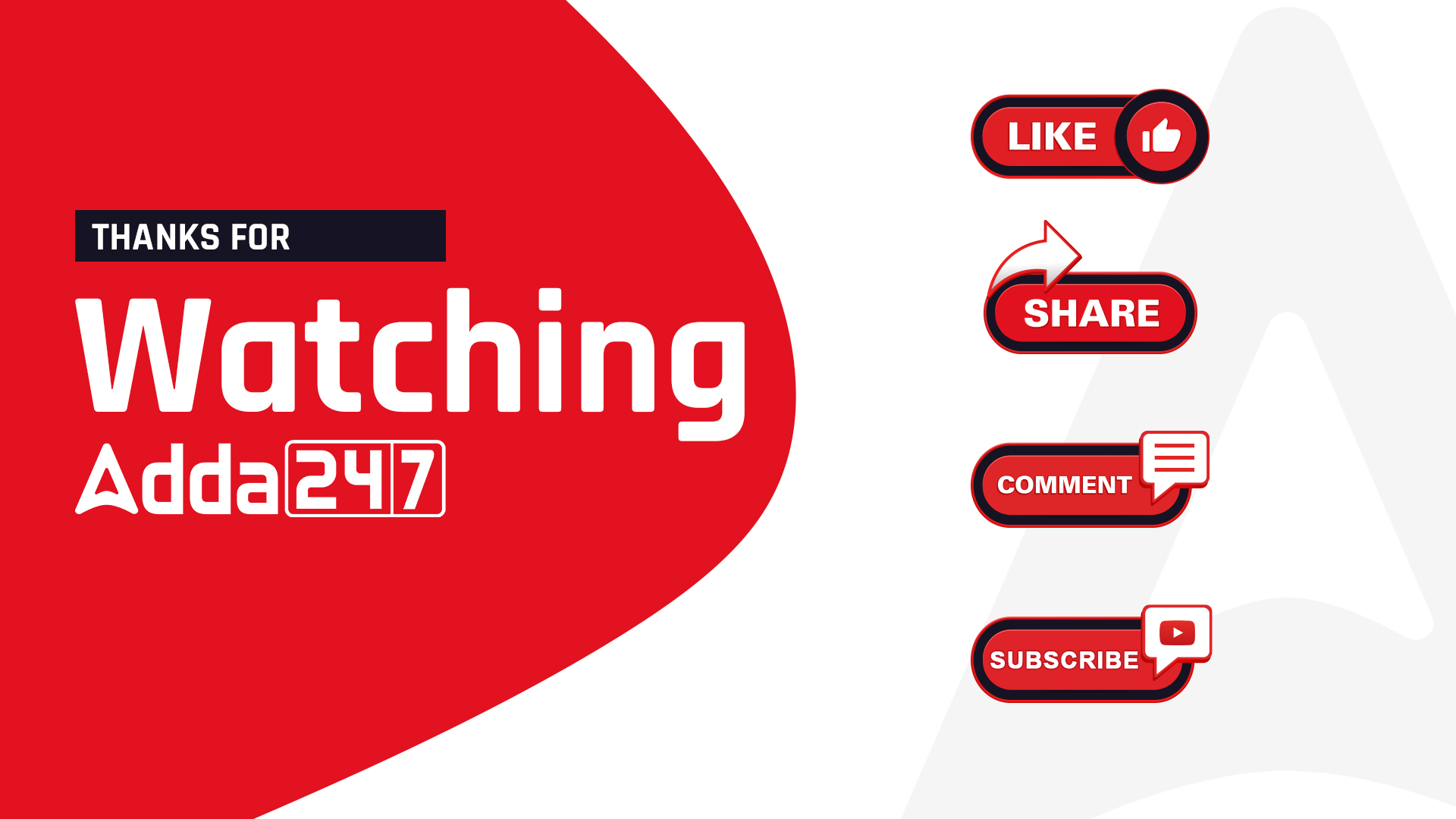